Органические вещества клетки. Углеводы
Автор: Першина О.В.
Учитель биологии 
ГОУ СОШ №405
 Москва. 2012
Крахмал.Участок ветвящейся    молекулы крахмала, где каждое звено - глюкоза
Ветвление молекулы амилопектина
Приведенная формула даёт представление о пространственном строении молекул. Чтобы сделать более отчетливым положение плоскости кольца, в них обозначены жирными линиями те связи, которые обращены вперед, к читателю.
Крахмал
Крахмал
Крахмал
Крахмал нерастворим в воде
Структура молекулы крахмала – ветвистая
Амилопектин и гликоген
Целлюлоза
Фрагмент молекулы клетчатки
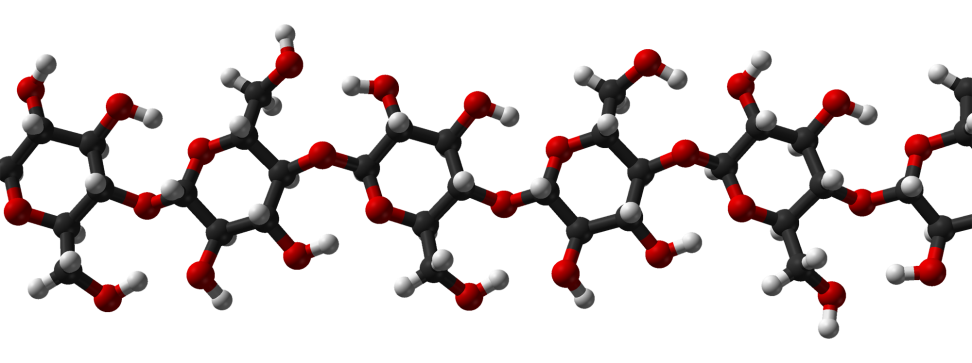 Целлюлоза – клетчатка имеет линейную структуру      молекулы
Целлюлоза - клетчатка
Клетчатка
Древесина
Хозяйственное значение клетчатки
Клетчатка – целлюлоза
Клетчатка – целлюлоза
Клетчатка – целлюлоза